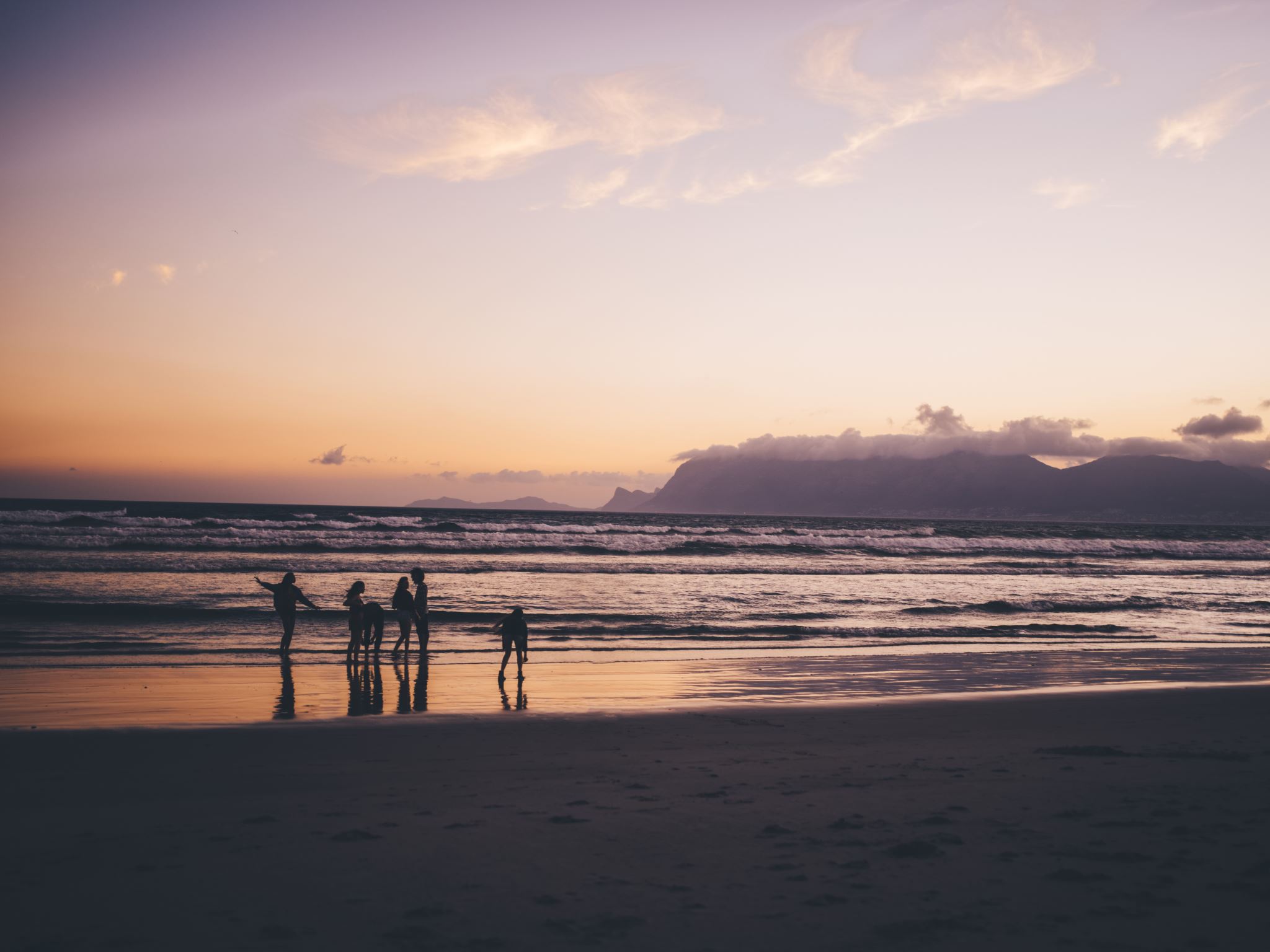 El amor no guarda rencor
Pablo salvador iglesias
57 de 100 matrimonios al año
99.444 divorcios al año (2018)
Sin compromiso
Anulador
Sexual
Corazón que no siente
Perdón condicional
Cuando desconectas de tu creador, pierdes el verdadero sentido del amor
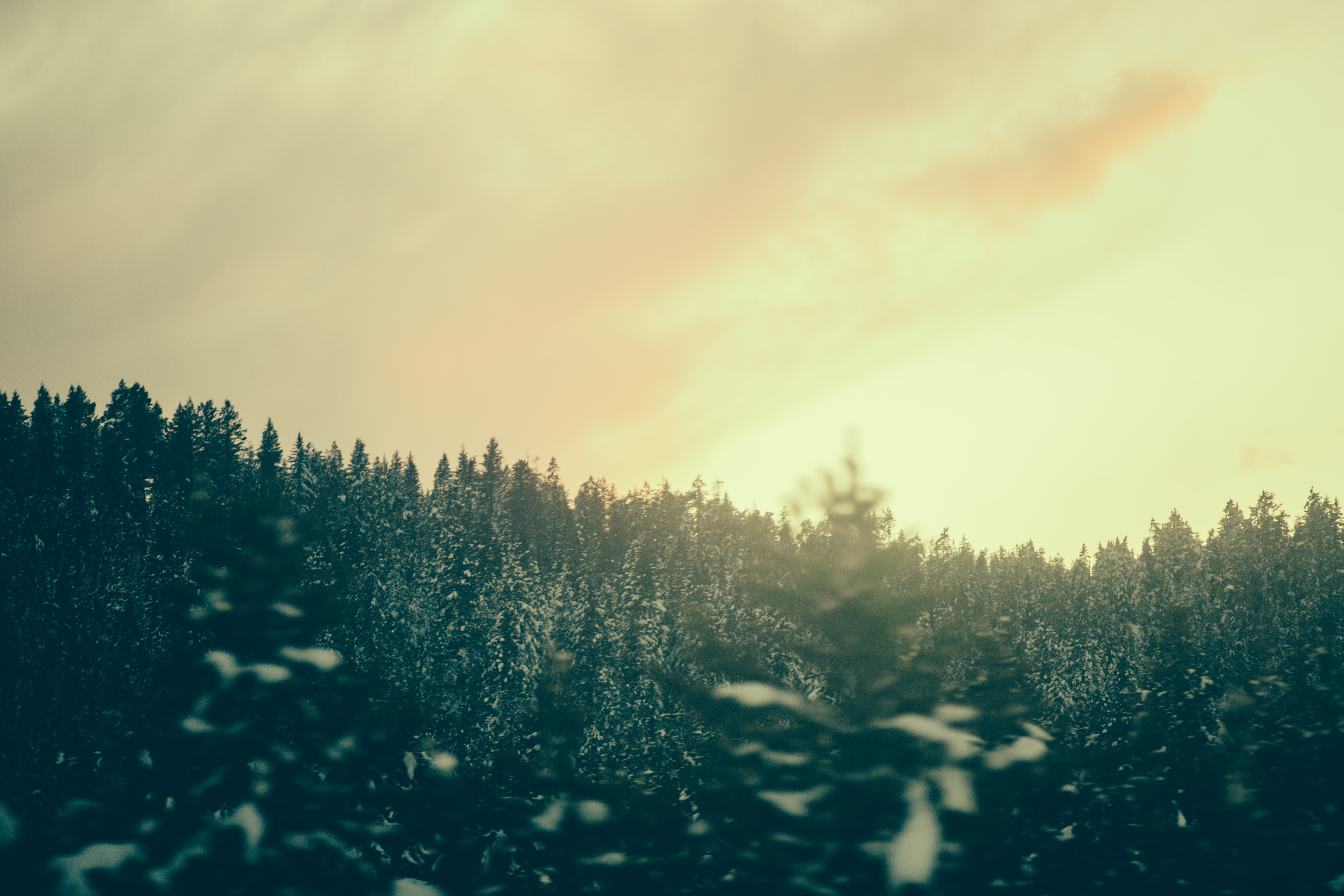 1 Corintios 13:2
2 ¿De qué me sirve comunicar mensajes de parte de Dios, penetrar todos los secretos y poseer la más profunda ciencia? ¿De qué me vale tener toda la fe que se precisa para mover montañas? Si me falta el amor, no soy nada.
Perdonar libera el propósito de Dios en tu vida
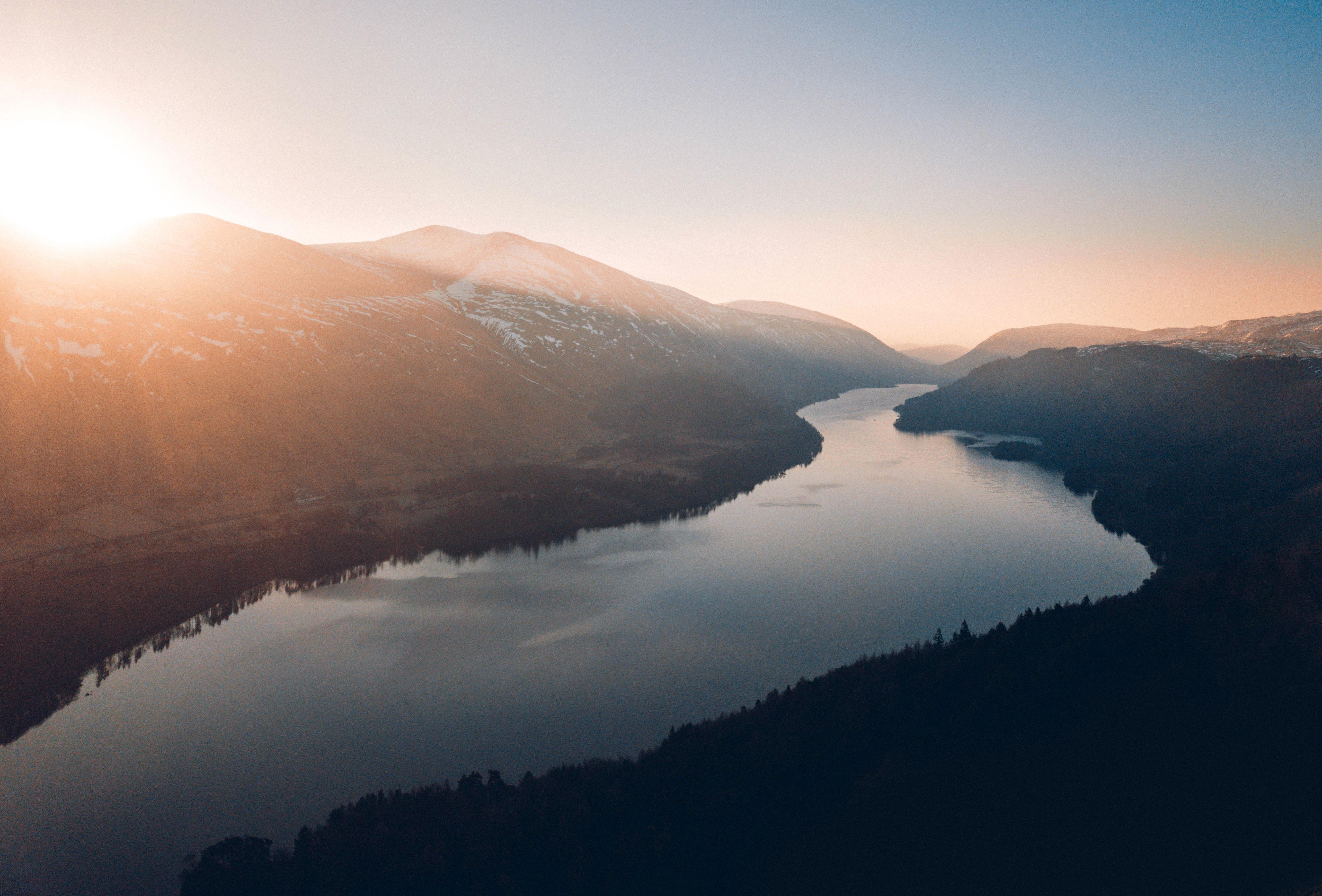 Sobrellevad los unos las cargas de los otros y cumplid así la ley de Cristo
Gálatas 6:2
3 Alabado sea el Dios y Padre de nuestro Señor Jesucristo, Padre misericordioso y Dios de toda consolación, 4 quien nos consuela en todas nuestras tribulaciones para que, con el mismo consuelo que de Dios hemos recibido, también nosotros podamos consolar a todos los que sufren.
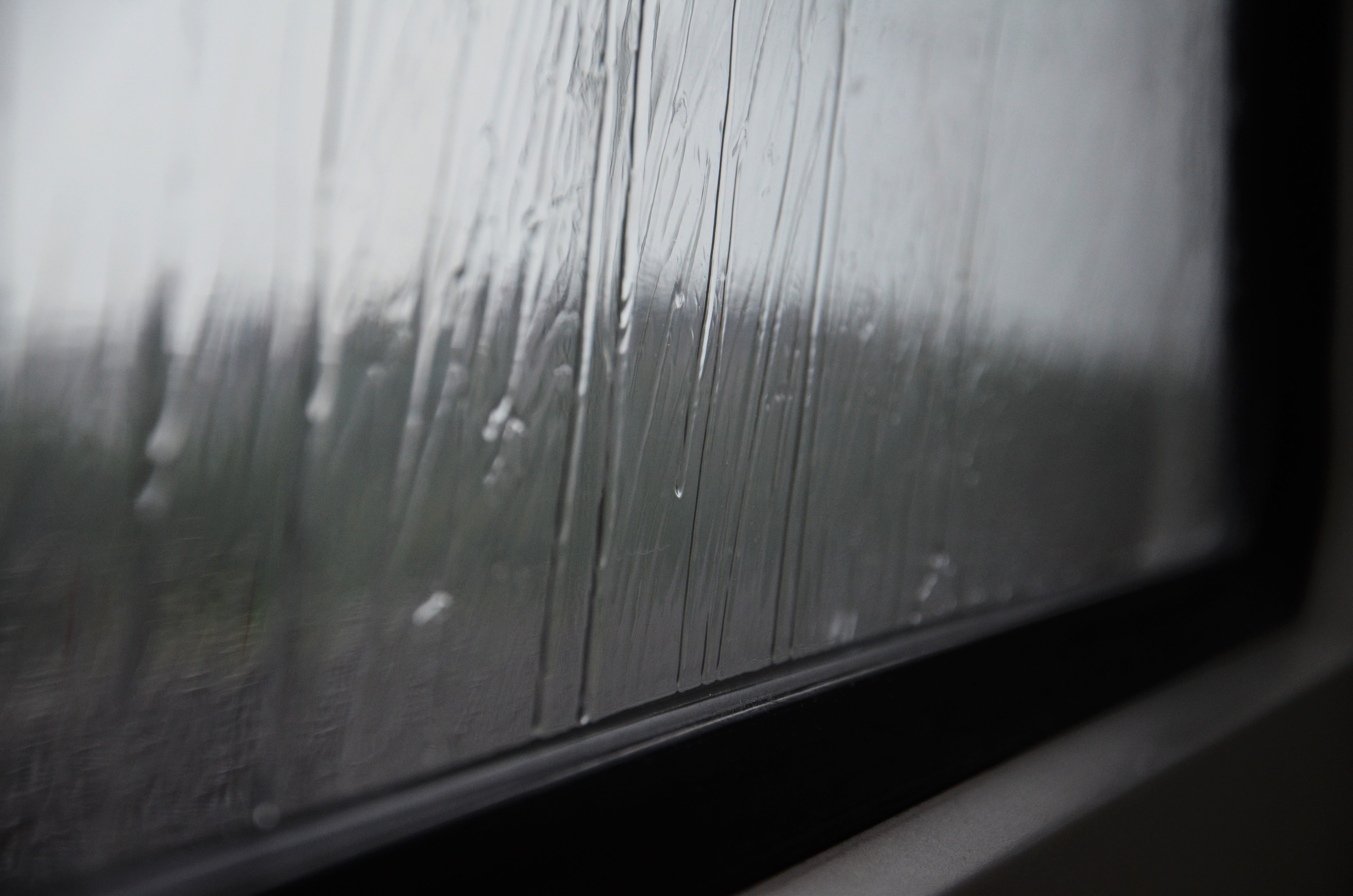 2ª corintios 1:3-4
APO+HIEMI